«Новороссийский колледж строительства и экономики»  (ГАПОУ КК «НКСЭ»)
МДК.03.01«Очистка и контроль качества 
природных и сточных вод»
Основы аналитической химии. Качественный анализ анионов
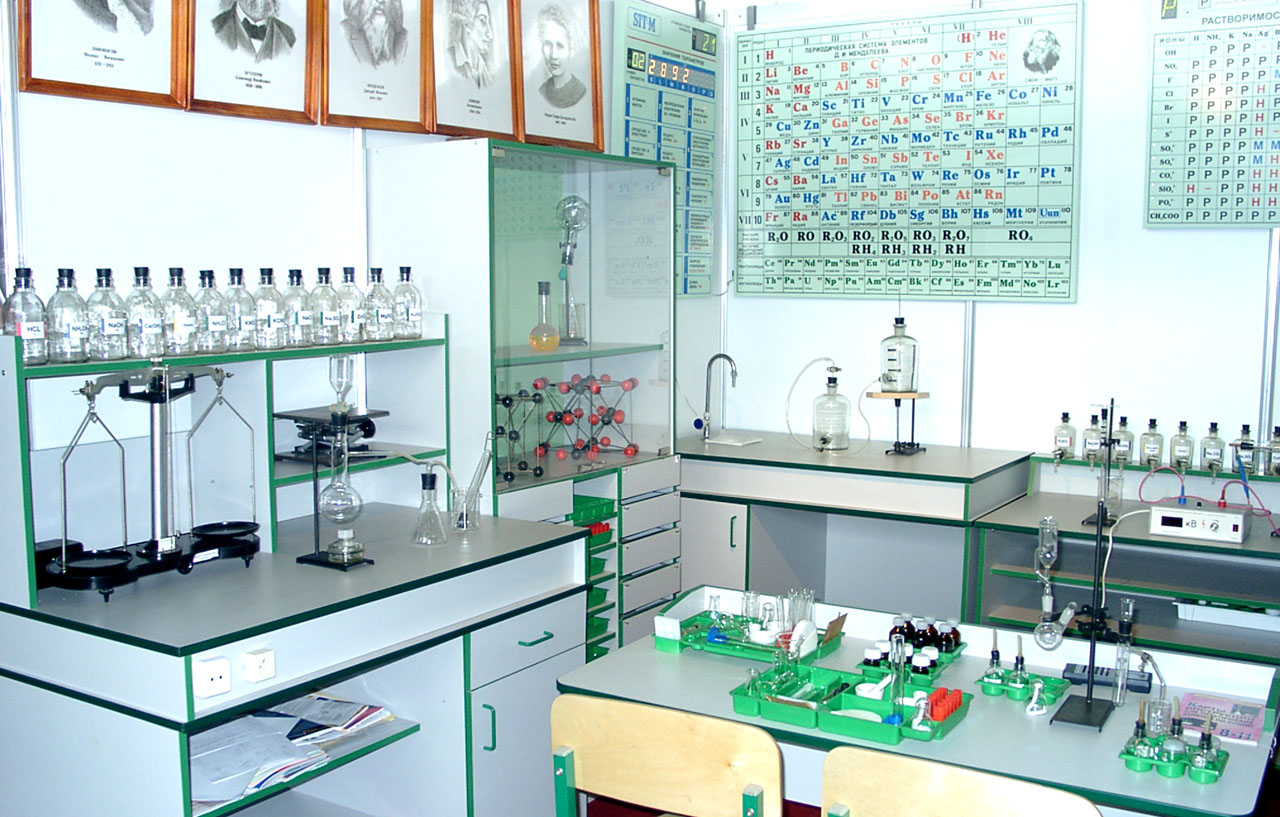 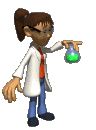 Материал подготовлен кандидатом технических наук Кузьминой Ириной Викторовной
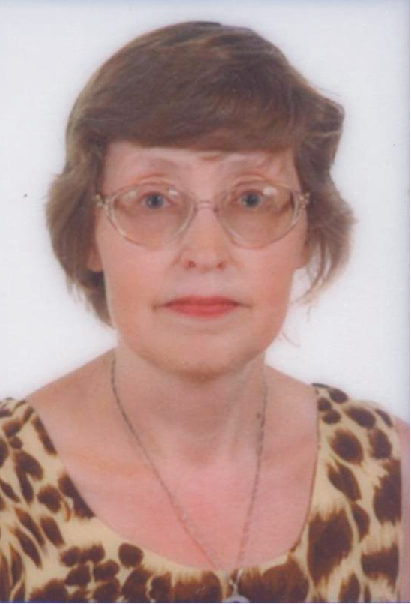 Я, Кузьмина Ирина Викторовна, кандидат технических наук с большим опытом преподавания в высшей школе и НКСЭ, обобщила полезную для Вас информацию для МДК.03.01 «Очистка и контроль качества природных и сточных вод».
Инструкция по использованию
 интерфейса
Вернуться к содержанию
Переход к тому действию, о котором гласит надпись, выделенная вишневым или желтым цветом
Справочная таблица
Вернемся к …
Esc
Для выхода из программы нажмите «Esc» на клавиатуре
Кнопки для перемещения вперед и назад по материалу занятий
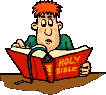 Содержание
Инструкция по использованию интерфейса
Химико-аналитические свойства групп анионов. 
I аналитическая группа анионов SO42–, CO32–, PO43–, B4O72–, AsO33–, AsO43–, S2O32–, C2O42–, HCO3–.
Практическая работа № 21 «Анионы I аналитической группы».
II аналитическая группа анионов – Cl–, Br–, I–, S2–, NCS–. Практическая работа № 22 «Анионы II аналитической группы».
Практическая работа № 23 «Анализ смеси анионов». Анализ сухой соли.
Использованные источники.
Химико-аналитические свойства групп анионов
Как известно из курса неорганической химии, к анионам относятся отрицательно заряженные частицы, состоящие из отдельных атомов или групп атомов различных элементов. В отличие от катионов, которые в большинстве своем состоят из одного атома, анионы могут иметь сложный состав и состоять из нескольких атомов. Общепринятой классификации анионов не существует. Разными авторами предложены различные системы классификации. Мы будем использовать наиболее часто применяемую классификацию, в основу которой легло образование нерастворимых в воде осадков солей бария и серебра. По этой классификации все анионы делятся на три аналитические группы.
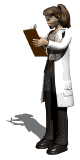 I аналитическая группа анионов
 SO42–, CO32–, PO43–, B4O72–, AsO33–, AsO43–, S2O32–, C2O42–, HCO3–.

В I группу входят анионы кислот, образующие с солями бария нерастворимые в воде осадки, которые растворимы в разбавленных минеральных кислотах (за исключением сульфата бария). Поэтому осаждение анионов I группы в нейтральной или слабощелочной среде. В качестве группового реагента обычно используют раствор хлорида бария. Анионы I группы с катионом серебра образуют осадки, растворимые в разбавленной азотной кислоте.
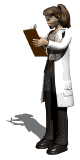 Реагенты на анионы I группы

Общие реагенты: BaCl2 , AgNO3.
Реагенты на анионы:
SO42–  – соли бария в кислой среде;
CO32– – минеральные кислоты, MgSO4;
PO43– –  магнезиальная смесь (MgСl2  + NH3.H2O + NH4Cl); 
              молибденовая жидкость ((NH4)2МоО4 + НNО3);
B4O72– – этиловый спирт с H2SO4;
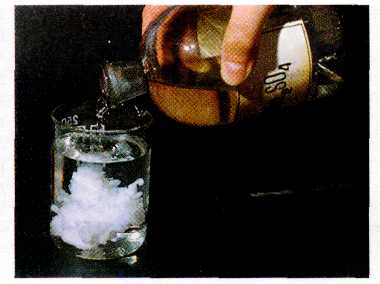 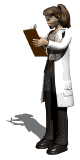 ВаSO4
AsO33– –  Na2S2O3    в кислой среде, КМnО4, I2, Zn + HCl;
AsO43– –  Zn + HCl, магнезиальная смесь (MgСl2  + NH3.H2O + NH4Cl); 
            молибденовая жидкость ((NH4)2МоО4 + НNО3);
S2O32– – минеральные кислоты, KМnО4, I2 ,  AsO33–   в кислой среде;
C2O42– – CaCl2,  КМnО4;
HCO3–  – минеральные кислоты, соли кальция в присутствии аммиака.
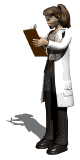 При изучении анионов I группы необходимо обратить внимание на следующее:
все анионы I группы в водных растворах бесцветны;
в состав анионов I группы входят анионы, проявляющие восстановительные свойства (AsO33–, S2O32–, C2O42–);
при анализе смеси анионов обнаружению фосфат-иона с молибденовой жидкостью мешают восстановители; обнаружению CO32– -иона мешает S2O32–-ион, который удаляют действием Н2О2 (S2O32– SO42–).
Анализ смеси анионов I группы проводят дробным способом, при необходимости проводя маскирование мешающих ионов.
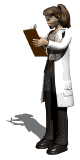 Практическая работа № 21 «Анионы I аналитической группы»
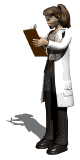 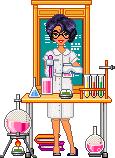 Цель – Научиться определять анионы первой аналитической группы в растворе.
Приборы и реактивы: химическая посуда, растворы, содержащие ионы  SO42–, СО32–, НCl, BaCl2, Na2CO3, Ca(OH)2.
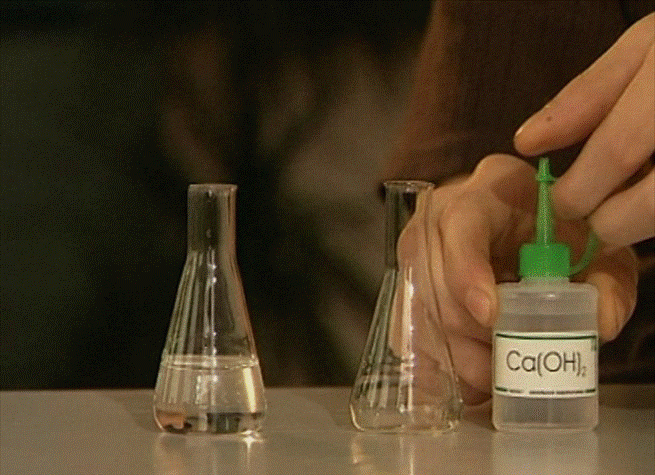 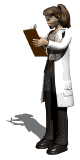 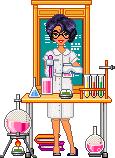 Опыт 1. Качественные реакции на анионы I аналитической группы (групповой реагент – хлорид бария, при взаимодействии с которым образуются осадки солей бария):
 
Поместите в пробирку 1–2 капли исследуемого раствора, содержащего ионы  SO42–, (аналогичный опыт проведите с раствором, содержащим СО32–), добавьте 2–3 капли 2 н раствора соляной кислоты и затем прилейте к указанной смеси 1–2 капли раствора хлорида бария – выпадают белые осадки:
BaCl2 + H2SO4 → BаSO4↓ + 2HCl
Bа2+  +   SO42– → BаSO4↓
                                                             белый
BaCl2 + H2СО3 → BаСО3↓ + 2HCl
Bа2+  +  СО32– → BаСО3↓
                                                            белый
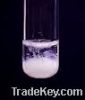 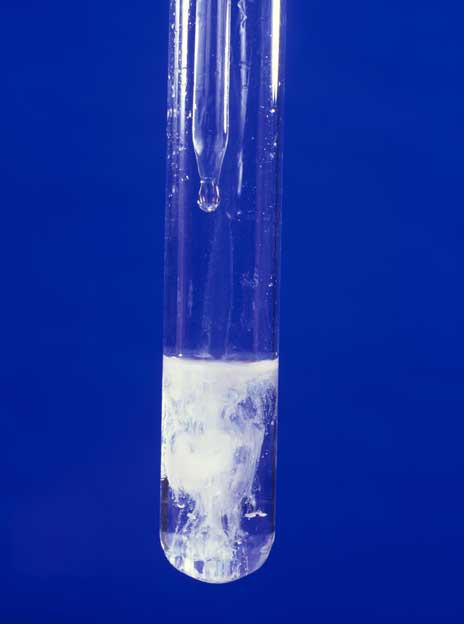 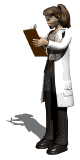 BаСО3
BаSO4
Условия проведения реакции:
pН<2.
Посторонние ионы, содержащие серу окисляющиеся сильными основаниями в кислой среде до ионов SO42–, мешают реакции.
В отличие от сульфата карбонат бария растворяется в соляной кислоте.
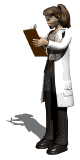 Опыт 2. Качественная реакция на ион СО32–. Реакция с известковой водой (Ca(OH)2).
 
В пробирку поместите 1 мл исследуемого раствора, прилейте 2н раствор НСl и быстро закройте пробирку пробкой, в которую вставлена отводная трубка, другой конец этой трубки опустите в пробирку, в которую налита известковая вода. Двуокись углерода, проходит через известковую воду, образует белый осадок или муть карбоната кальция:
 Na2CO3 + 2HCl → 2NaCl + H2CO3
H2CO3  CO2↑ + H2O
Ca(OH)2 + CO2 → CaCO3↓ + H2O
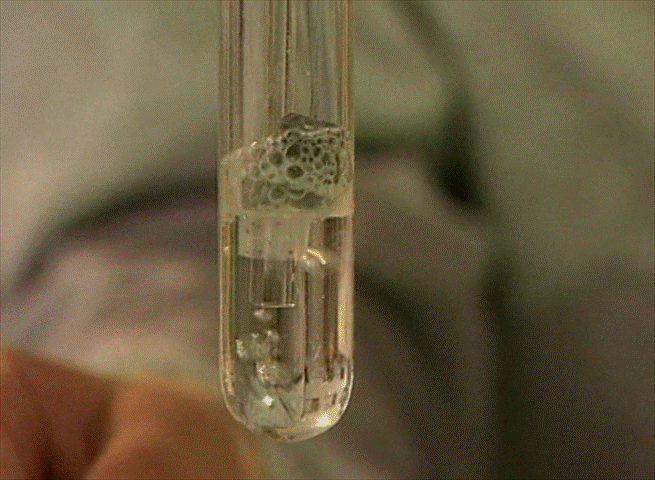 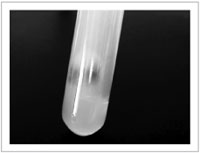 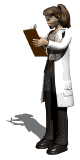 CO2
CaCO3
Условия  реакции:
pН>7
Нагревание способствует ускорению протекания реакции
Продолжительное пропускание СО2 через известковую воду вызывает растворение осадка или исчезновение мути, т.к. избыток СО2 приводит к превращение карбоната кальция в легкорастворимый в воде гидрокарбонат кальция:
СаСО3 + Н2О + СО2 → Сa(НСО3)2
СаСО3 + Н2О + СО2 → Сa2+ + 2НСО3–
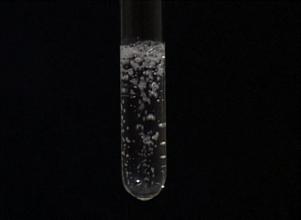 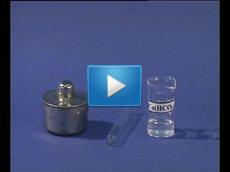 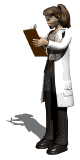 Растворение карбоната кальция
II аналитическая группа анионов – 
Cl–, Br–, I–, S2–, NCS–.

Ко II группе относятся анионы бескислородных кислот элементов VIIА – подгруппы и серы, образующие нерастворимые в воде и разбавленной азотной кислоте осадки солей серебра. Групповым реагентом на анионы II группы является нитрат серебра в присутствии азотной кислоты. Анионы I группы также дают осадки с нитратом серебра, но эти осадки растворимы в азотной кислоте. Хлорид бария с анионами II группы осадки не образует.
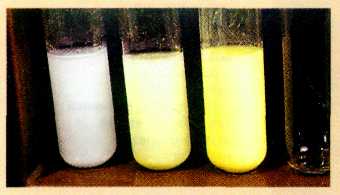 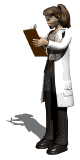 Осадки хлорида, бромида и иодида серебра
Реагенты на анионы II группы

Общие реагенты: AgNO3  + HNO3.
Реагенты на анионы:
Сl–  – MnO2, PbO2  в кислой среде;
Br– – хлорная вода или раствор хлорамина;
I– – хлорная вода или раствор хлорамина;
S2– – Н2SО4 или НСl, нитропруссид натрия Nа2[Fe(CN)5NO];
NCS– – FeCl3, CuSO4, CoSO4 в присутствии ацетона.
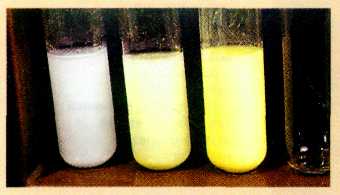 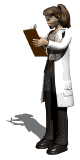 AgCl–ArBr–AgI
При изучении анионов II группы необходимо обратить внимание на следующее:
При действии группового реагента из образующихся осадков галогенидов серебра в концентрированном растворе аммиака растворяются AgCl и частично AgBr (AgI не растворим). Для понижения растворимости AgBr осадок AgCl+AgBr+AgI обрабатывают или 12%-ным раствором (NH4)2CO3 или реактивом Фаургольта (AgNO3+NH3+KNO3), что позволяет перевести в раствор только AgCl и тем самым отделить Сl– -ионы от Br– и I– -ионов.
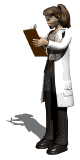 Применение в качестве окислителя хлора позволяет обнаружить как иодид-ион, так и бромид-ион при их совместном присутствии (I– окисляется первым, Br– – вторым). 
Так как при анализе смеси анионов II группы отдельные анионы мешают обнаружению друг друга (S2– мешает обнаружению Br– и I–  при окислении их до свободных Br2  и I2), анализ смеси всех анионов проводят используя систематический ход анализа. 
В отсутствии сульфид-иона анализ проводят дробным способом.
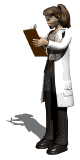 Практическая работа № 22 «Анионы II аналитической группы»
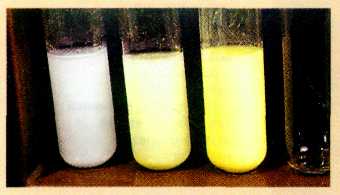 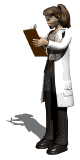 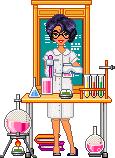 AgCl–ArBr–AgI
Цель – Научиться определять анионы второй аналитической группы в растворе.
Приборы и реактивы: химическая посуда, растворы, содержащие ионы  Cl–, Br–, I–, AgNO3, Na2S2O3, NH4OH.
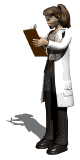 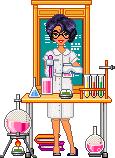 Опыт 1. Качественные реакции на анионы II аналитической группы (групповой реагент – нитрат серебра (I), при взаимодействии с которым образуются осадки солей серебра.

1. Реакция ионов  Cl–. 
К 1 капле испытуемого раствора добавьте 1–2 капли азотной кислоты и 1–2 нитрата серебра. В присутствии ионов Cl– выпадает белый творожистый осадок хлорида серебра:
AgNO3+NaCl → AgCl
Ag++ Cl– → AgCl
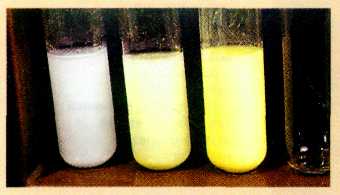 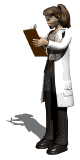 На свету осадок темнеет. Чтобы убедится, что полученный осадок действительно содержит хлорид серебра, т.к. похожие осадки дают и другие анионы, осадок отцентрифугируйте, промойте и добавьте к нему раствор аммиака. При этом осадок растворится – образуется ион [Ag(NH3)2]+. 
Если фильтрат подкислить азотной кислотой, то комплексный ион разрушается и вновь выпадает хлорид серебра. Появление осадка хлорида серебра служит доказательством присутствия в анализируемом растворе ионов хлора:
AgCl  +2NH3 → [Ag(NH3)2]+ + Cl–
[Ag(NH3)2]+ + Cl– +2H+ +2NO3– →AgCl+2NH4+ +2NO3–
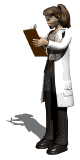 2. Реакция ионов Br–. 
 
К 1 капле испытуемого раствора добавьте 1–2 капли азотной кислоты и 1–2 нитрата серебра. В присутствии ионов Br– выпадает желтоватый творожистый осадок бромида серебра (растворимый в тиосульфате натрия Na2S2O3, малорастворимый в аммиаке и нерастворимый в специальных буферных смесях):
Ag+ + Br– → AgBr↓
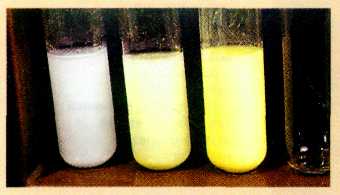 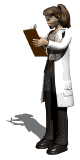 3. Реакция ионов I –. 
 
К 1 капле испытуемого раствора добавьте 1–2 капли азотной кислоты и 1–2 нитрата серебра. В присутствии ионов I– выпадает желтый творожистый осадок иодида серебра (растворимый в тиосульфате натрия Na2S2O3):
Ag+ + I–  AgI↓
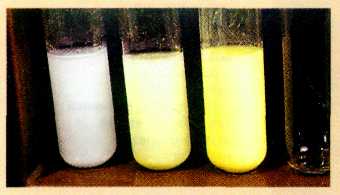 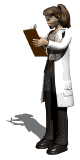 III аналитическая группа анионов - NO2–, NO3– , CH3COO–

К III аналитической группе относятся анионы кислородных кислот азота. Катионы бария и серебра с анионами этой группы осадков не образуют. Группового реагента на анионы III группы нет. 
Реагенты на анионы III группы.
NO2– – минеральные кислоты, дифениламин, антипирин, FeSO4(нас.), KI, KMnO4, NH4Cl;
NO3–  – Аl (Zn) в щелочной среде, дифениламин ((С6Н5)2NН), антипирин (1-фенил-2,3-диметилпиразолон-5), FeSO4(нас.);
CH3COO–  – минеральные кислоты, FeCl3, C2H5OH + H2SO4.
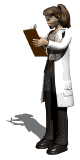 При изучении качественных реакций на анионы III группы необходимо обратить внимание на следующее:
в зависимости от условий реакций нитрит-ион может проявлять как восстановительные свойства (реакция с KMnO4), так и окислительные (реакция с KI);
при анализе смеси анионов III группы обнаружению нитрат-иона мешает нитрит-ион, который после его предварительного обнаружения необходимо удалить из раствора (реакция с NH4Cl).
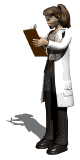 Практическая работа № 23 «Анализ смеси анионов»
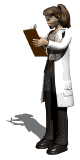 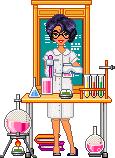 Цель – Научиться анализировать смесь анионов.
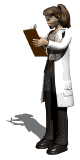 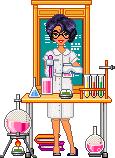 Классификация анионов
Задание : Приведите схему  разделения смеси  анионов   PO43–, Br–, CH3COO– .
Решение:  Схема разделения анионов при совместном присутствии:
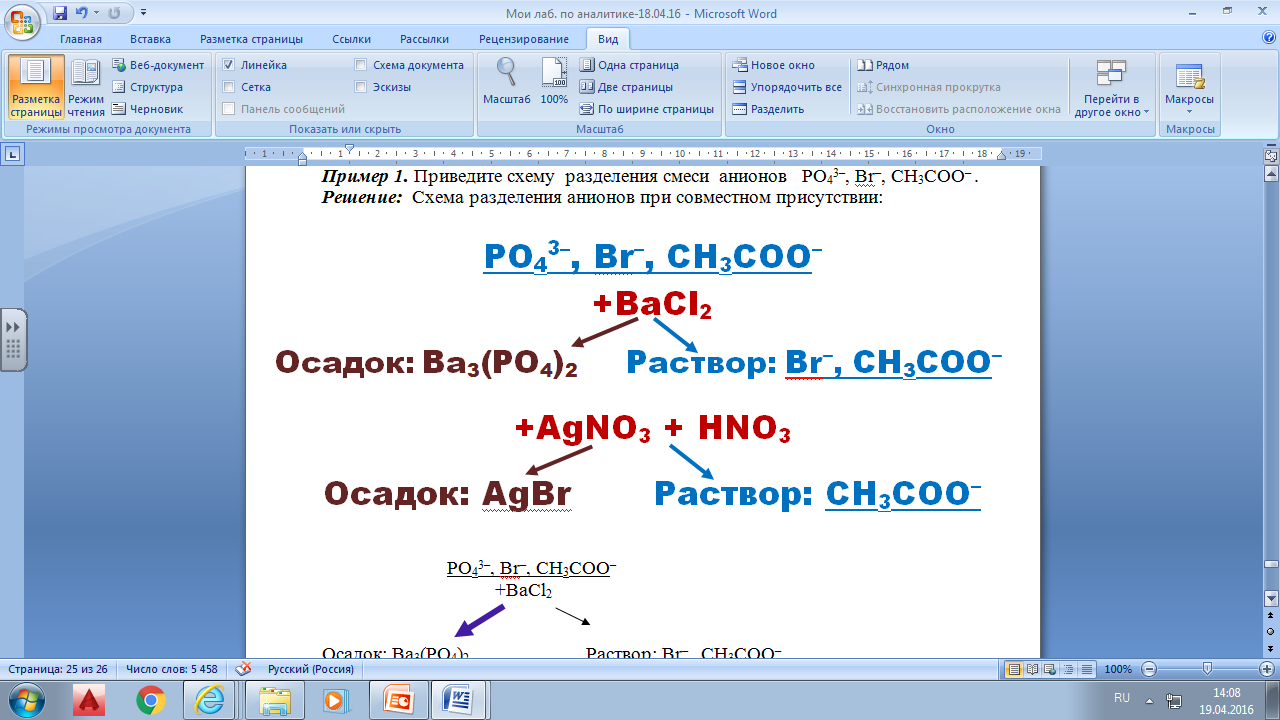 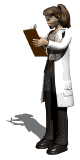 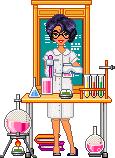 Анализ сухой соли
 
Вы уже научились определять наличие катионов и анионов в водных растворах разных химических составов. Теперь научимся  определять состав сухой соли.
 
Приборы и реактивы: химическая посуда, соли, содержащие ионы K+, Na+, NH4+, Fe2+, Fe3+, Mn2+, Ag +, Pb2+, Ca2+, Ba2+, Al3+, Cr3+, Cl–, Br–, I–;  HCl, H2SO4, C2H5OH, AgNO3, Na2S2O3, NaOH, NH4OH, K4[Fe(CN)6], NH4 CNS, Н2О.
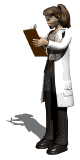 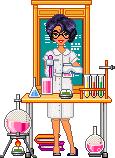 Задание: определите состав выданной соли, используя групповые реагенты и частные реакции:
определите катион, укажите аналитическую группу;
определите анион, укажите аналитическую группу; 
составьте формулу соли.
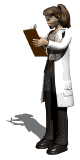 1. Определение аналитической группы катионов по внешнему виду сухой соли. Поместите немного соли на предметное стекло и внимательно рассмотрите:
соли, содержащие катионы I – III аналитической группы – белые кристаллические вещества; 
соли, содержащие катионы  IV и V аналитической группы – цветные кристаллические вещества.
2. Растворите полученную соль в воде. Обратите внимание на цвет раствора:
соли, содержащие катионы I – III аналитической группы образуют бесцветные растворы; 
соли, содержащие катионы  IV и V аналитической группы образуют растворы, которые могут быть окрашенными.
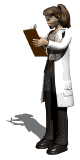 3. Предварительное определение некоторых катионов с помощью специфических реагентов:
а) NH4+ – раствор Несслера;
б) Fe2+ – раствор K4[Fe(CN)6];
в) Fe3+ – раствор K4[Fe(CN)6] или NH4 CNS.
Реакции проводят на предметном стекле капельным методом отдельно на каждый катион.
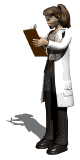 4. Уточнение катиона, входящего в состав соли (задачи). При отсутствии в задаче катионов NH4+, Fe2+, Fe3 определите аналитическую группу с помощью групповых реагентов: 
а) I аналитическая группа (K+, Na+) – группового реагента нет – используйте частные реакции на данные катионы.
б) II аналитическая группа (Ag+, Pb2+) – 2 М раствор HCl + C2H5OH;
в) III аналитическая группа (Ca2+, Ba2+) – 1 М раствор H2SO4+ C2H5OH;
г) IV аналитическая группа (Al3+, Cr3+) – 2 М раствор NaOH;
д) V аналитическая группа (Fe2+, Fe3+, Mn2+) –  раствор NH4OH. 
К 3 каплям раствора задачи прилейте 2 капли группового реагента (отдельно на каждую пробу). По характерному осадку определите аналитическую группу катиона. Катионы II–V аналитической группы проверьте, используя частные реакции на катионы.
5. Уточнение аниона, входящего в состав соли (задачи). Определите аналитическую группу с помощью групповых реагентов: 
а) I аналитическая группа (SO42–, СО32–) – BaCl2;
б) II аналитическая группа (Cl–, Br–, I–) – AgNO3  + HNO3.
К 3 каплям раствора задачи прилейте 2 капли группового реагента (отдельно на каждую пробу). По характерному осадку определите аналитическую группу аниона. Дальнейшее определение проведите, используя частные реакции на анионы.
6. Запишите в тетрадь результаты анализа состава соли (задачи). Запишите все наблюдения и реакции. Сделайте вывод о составе соли (задачи).
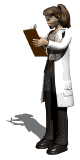 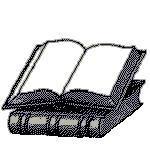 Использованные источники
Алексеев Л.С. Контроль качества воды: учебник. – 3-е изд., перераб. и доп.  – М.: ИНФРА-М, 2014.– 154 с. – (Среднее профессиональное образова-ние)
Аксенов В.И. Химия воды. Аналитическое обеспечение лабораторного практикума [Электронный ресурс]: учебное пособие для СПО/ Аксенов В.И., Ушакова Л.И., Ничкова И.И. – Электрон. текстовые данные. – Саратов, Екатеринбург: Профобразование, Уральский федеральный университет, 2019. – 137 c. – Режим доступа: http://www.iprbookshop.ru/87898.html. – ЭБС «IPRbooks»
Аналитическая химия [Электронный ресурс]: учебное пособие для СПО/ О.Б. Кукина [и др.]. – Электрон. текстовые данные. – Саратов: Профобразование, 2019. – 161 c. – Режим доступа: http://www.iprbookshop.ru/87269.html. – ЭБС «IPRbooks»
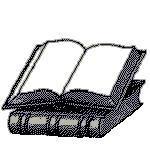 Использованные источники
Химия воды [Электронный ресурс]: методические указания/ – Электрон. текстовые данные. – Санкт-Петербург: Санкт-Петербургский государственный архитектурно-строительный университет, ЭБС АСВ, 2016. – 36 c. – Режим доступа: http://www.iprbookshop.ru/74356.html. – ЭБС «IPRbooks»
Другов Ю.С. Анализ загрязненной воды [Электронный ресурс]: практическое руководство/ Другов Ю.С., Родин А.А. – Электрон. текстовые данные. – Москва: Лаборатория знаний, 2020. – 680 c. – Режим доступа: http://www.iprbookshop.ru/26060.html. – ЭБС «IPRbooks»
Ивчатов А. Л., Малов В. И. Химия воды и микробиология. – М.: ИНФРА-М, 2006. – 218 с.
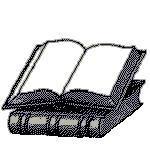 Использованные источники
Ерохин Ю. М., Ковалева И. Б. Химия для профессий и специальностей технического и естественно-научного профилей: учебник для студ. учреждений сред. проф. образования. – М.: Издательский центр «Академия», 2015. – 448 с.
Габриелян О. С., Остроумов И. Г. Химия для профессий и специальностей технического профиля: учебник для студ. учреждений сред. проф. образования. – М., 2017. 
Габриелян О.С., Остроумов И. Г., Остроумова Е. Е. и др. Химия для профессий и специальностей естественно-научного профиля: учебник для студ. учреждений сред. проф. образования. – М., 2017. 
Габриелян О. С., Остроумов И. Г. Химия для профессий и специальностей социально-экономического и гуманитарного профилей: учебник для студ. учреждений сред. проф. образования. – М., 2016.
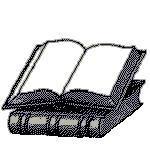 Использованные источники
Новошннский И. И., Новошинская Н. С. Химия: учебник для 10(11) класса общеобразователь-ных учреждений/И. И. Новошинский, Н. С. Новошинская. – М.: ООО «Русское слово – учебник», 2014. (ФГОС. Инновационная школа).
Алексеев Л.С. Контроль качества воды: учебник. – 3-е изд., перераб. и доп.  – М.: ИНФРА-М, 2014.– 154 с. – (Среднее профессиональное образова-ние)
Саенко О.Е. Аналитическая химия: учебник для средних специальных учебных заведений / О.Е. Саенко – Ростов н/Д.: Феникс, 2014.– 288 с. – (Среднее профессиональное образование)
В. Д. Валова (Копылова), Е. И. Паршина. Аналитическая химия и физико-химические методы анализа. Практикум. – М.: Дашков и Ко, 2012.– 200 с. – (Учебное издание для бакалавров)
Т.И. Хаханина, Н.Г. Никитина. Аналитическая химия и практикум: учебник для СПО. – М.: Юрайт, 2015.– 278 с. – (Учебное издание для бакалавров)
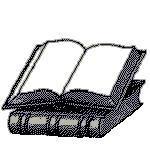 Использованные источники
В.П. Зайцев, А.Б. Дмитриев, Л.С. Ушакова, Л.И. Иванова Теоретические основы аналитической химии. Качественный анализ/ В.П. Зайцев [и др.]. – Пятигорск: Пятигорск. ГФА, 2011. – 56 с.
Википедия https://ru.wikipedia.org/wiki/ 
youtube.com
video.yandex.ru› yandex.ru/images›
yandex.ru/images›
http://diplomba.ru/work/130842
http://vmede.org/sait/?page=10&id=Ximiya_analiti4eskaya_pract_xaritonov_2009&menu=Ximiya_analiti4eskaya_pract_xaritonov_2009
 http://komane.ru/nuda/laboratornaya-rabota-4-obshaya-harakteristika-kationov-iii-ana/main.html
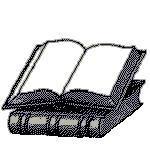 Использованные источники
http://vmede.org/sait/?id=Ximiya_analiti4eskaya_pract_xaritonov_2009&menu=Ximiya_analiti4eskaya_pract_xaritonov_2009&page=8
yandex.ru/images›ОВР... ХИМИЯ
https://www.youtube.com/watch?v=x3YtB7pMVn0
Теоретические основы аналитической химии. Качественный анализ. Учебно-методическое пособие по дисциплине ЕН. Ф. 06 аналитическая химия для студентов 2 курса заочного отделения – Пятигорск: Пятигорская государственная фармацевтическая академия, 2011
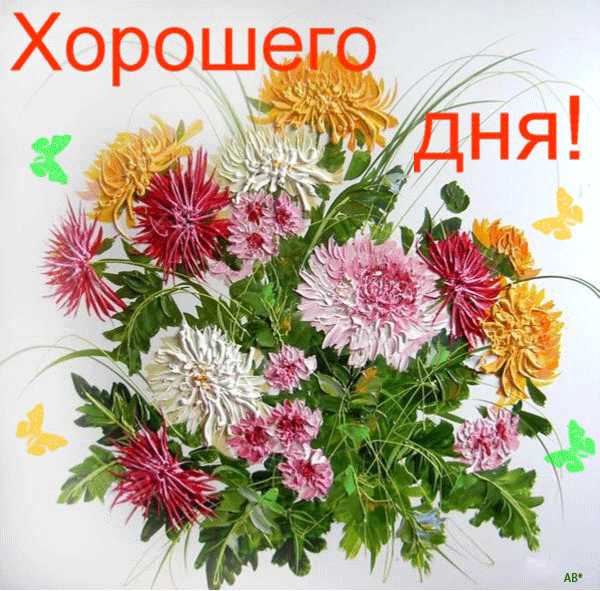